出発前チェックリスト
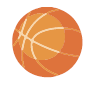 スポーツ少年団名
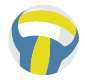 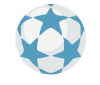 団員名
【出発前】
□体調は悪くないですか？（体調が悪いときは、無理をせず休みましょう。）
□体温を測りましたか？(体温が37.0度以上ある時は、参加をやめましょう。）
□自宅で着替えを済ませていますか？
□マスクを着用していますか？
□水分補給用のマイボトルを持ちましたか？
□手洗い用のタオルを持ちましたか？
□持っていく用具の手ふき用フキンを持ちましたか？
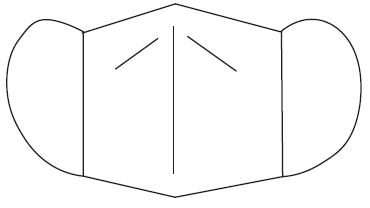 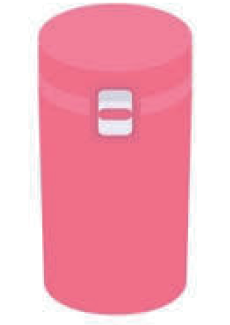 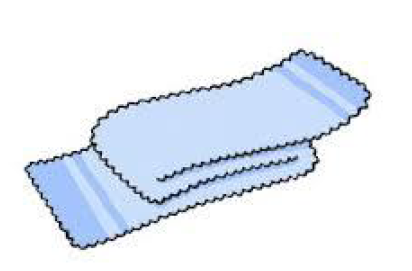 マイボトル
マイタオル
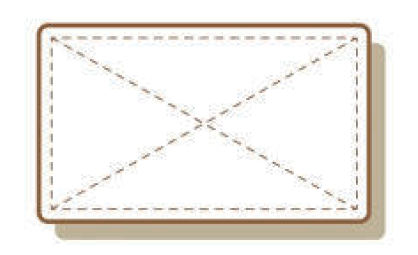 活動時のやくそく
マイフキン
①体調が悪いときは、無理をせず休もう
②活動前と活動後には、必ず手を洗おう（水だけじゃなく、石けんを使って！）
③必ず自分用のマスクとタオル、道具ふきを持ってこよう
④練習中以外（休けいや移動時）はマスクを着けよう
⑤他の子となるべく離れて活動しよう（できれば２ｍほど）
⑥大きな声での会話や応援はひかえよう
⑤活動後は、自分の使った道具やさわった場所をきれいにしよう
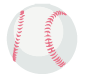 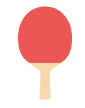 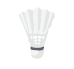 自分だけでなく、みんなのためにもやくそくをしっかり守ろう！
坂井市教育委員会